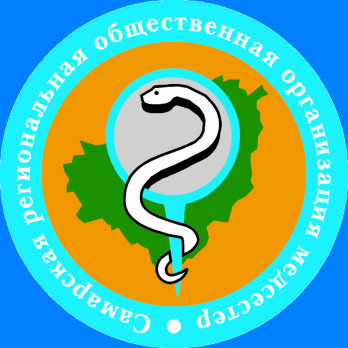 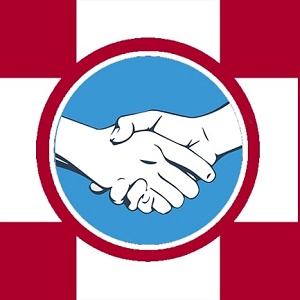 Опыт взаимодействия различных служб при транспортировке наркотических средств и психотропных веществ
Провизор, заведующий аптекой ООО «МедГард»
Герасимова Татьяна Федотовна
Постановление Правительства РФ №526 от 31 марта 2022г «Об утверждении правил перевозки наркотических средств и психотропных веществ и их прекурсоров на территории РФ, а также оформление необходимых для этого документов»
Постановление Правительства РФ от 30 июня 1998 г. N 681 (ред.15.06.2022)  «Об утверждении перечня наркотических средств, психотропных веществ и их прекурсоров, подлежащих контролю в Российской Федерации»
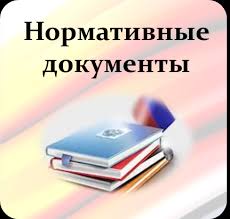 Перечень наркотических средств и психотропных веществ подлежащих охране
наркотические средства и психотропные вещества, внесенные в список I перечня, а также прекурсоров
наркотические средства и психотропные вещества, внесенные в списки II и III перечня, предназначенные для дальнейших производства, изготовления (за исключением изготовления аптечными организациями), переработки и распределения
наркотические средства и психотропные вещества, внесенные в списки II и III перечня, реализуемые организациям оптовой торговли наркотическими средствами и психотропными веществами, а также организациям, осуществляющим хранение наркотических средств и психотропных веществ, предназначенных для ликвидации медико-санитарных последствий чрезвычайных ситуаций природного и техногенного характера или для мобилизационных нужд.
Правила перевозки наркотических средств и психотропных веществ
Перевозка  НС и ПВ  и их  прекурсоров   осуществляется юридическим лицом, имеющим лицензию на осуществлении деятельности по обороту НС и ПС и их прекурсоров 
Охрана наркотических средств, психотропных веществ и прекурсоров обеспечивается  путем привлечения к перевозке в установленном порядке:
            а) подразделений войск национальной гвардии Российской Федерации или организации, подведомственной Федеральной службе войск национальной гвардии Российской Федерации;
           б) ведомственной охраны федеральных государственных органов и организаций;
            в) юридического лица, имеющего лицензию на осуществление частной охранной деятельности
Юридическое лицо осуществляет перевозку НС , ПВ и  прекурсоров на основании заключенного в установленном порядке с другим юридическим лицом договора  перевозки, договора поставки договора передачи на уничтожение или иного договора
Правила перевозки наркотических средств и психотропных веществ
При каждой перевозке НС , ПВ и  прекурсоров создается приказ о назначении лиц, ответственных за их получение , доставку , передачу и сохранность

Ответственные лица должны иметь допуск к работе с НС , ПВ и  прекурсоров в соответствии с порядком допуска лиц к работе с НС ,НВ и прекурсоров(ФЗ №3  «О наркотических средствах и психотропных веществах»
В приказе указывается транспортные средства , используемые для перевозки НС ,ПВ и прекурсоров, номер и дата договора
Перевозка осуществляется любыми видами транспорта закрытого типа , оборудованные запирающим устройством , и имеют места для размещения лиц, ответственных за перевозку, и лиц, осуществляющих охрану.

Для перевозки НС и ПВ и их прекурсоров используется транспортная тара и упаковка обеспечивающая сохранность на всем пути следования
Особенности оформления документов
Товарно-транспортная накладная
Счет-фактура
Счет
Протокол согласования цен
Документы качества
 Акт опечатывания(пломбирования) НС , ПВ  и прекурсоров установленной формы(номера печатей указываются в акте)
Выписка из реестра лицензий(заверенные печатью и подписью руководителя юридического лица)
Маршрут перевозки НС, ПВ и прекурсоров (для случаев перевозки обеспеченной охраной)
Порядок оформления товарно-транспортной документации
Аптека «МедгардФарм»
Акт опечатывания(пломбирования) наркотических средств и психотропных веществ
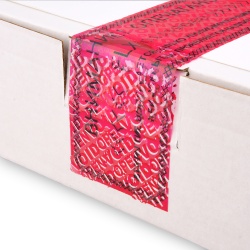 График перевозки наркотических средств и психотропных веществ
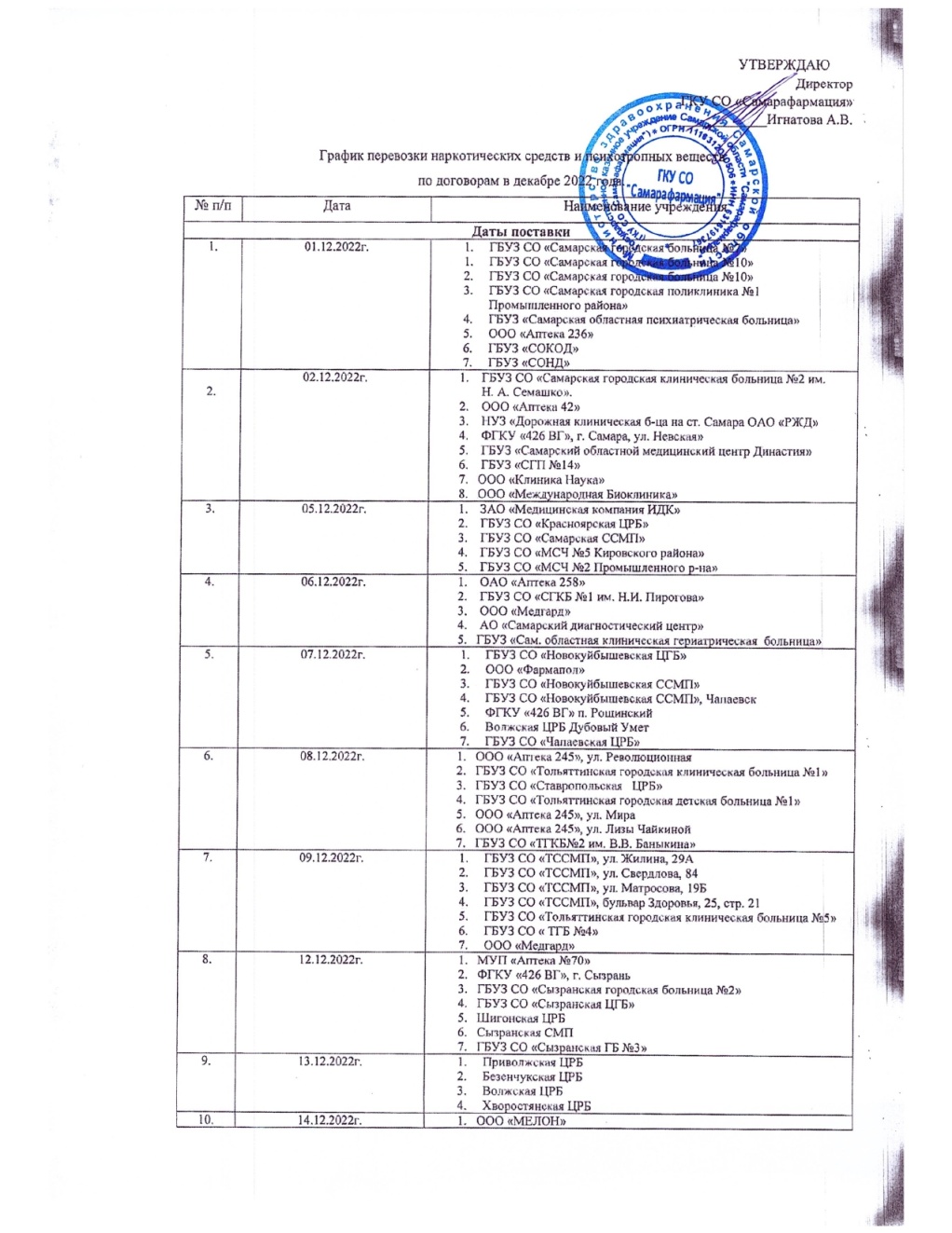 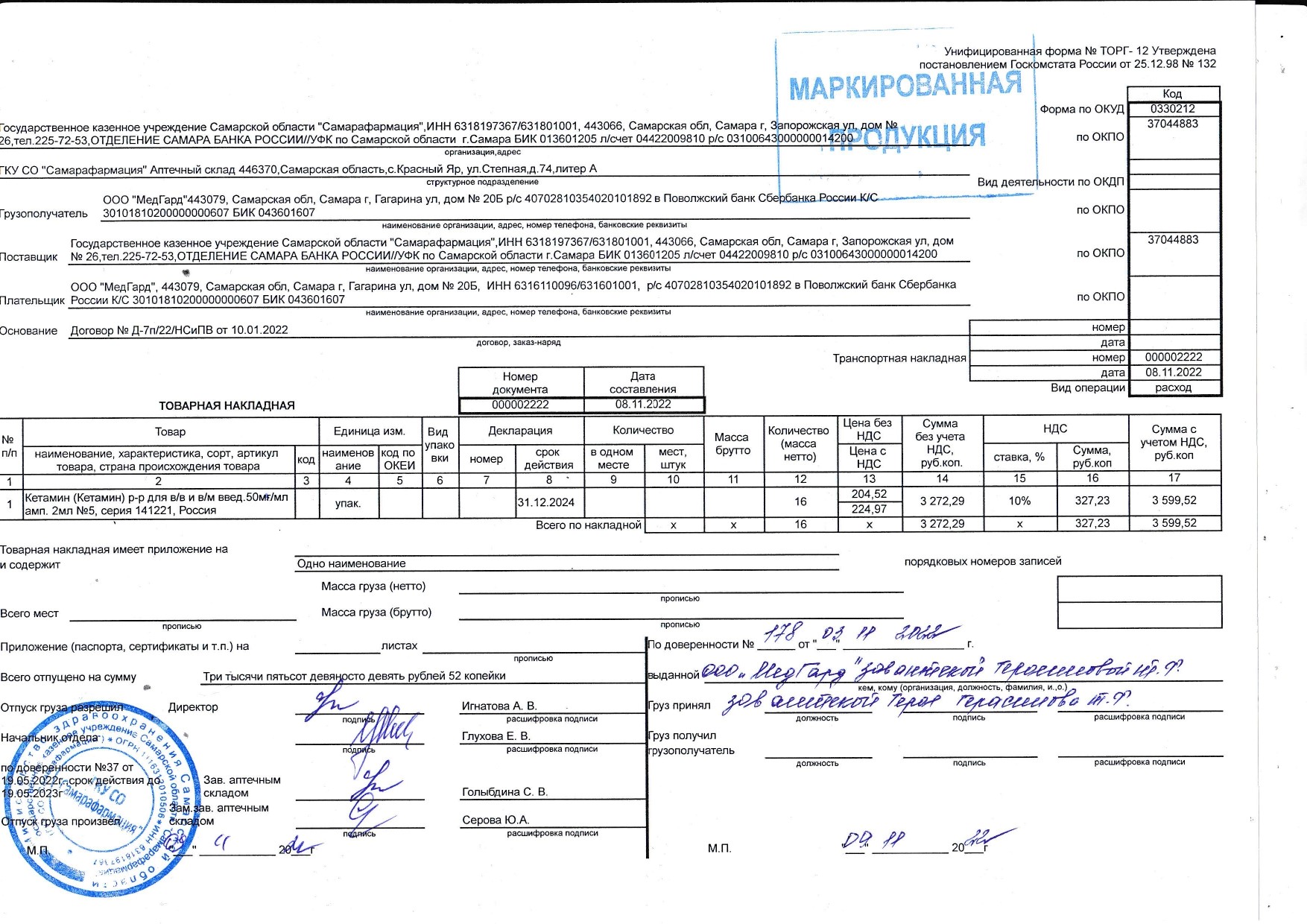 Товарно-транспортная накладная
Спасибо за внимание!
Будьте здоровы!